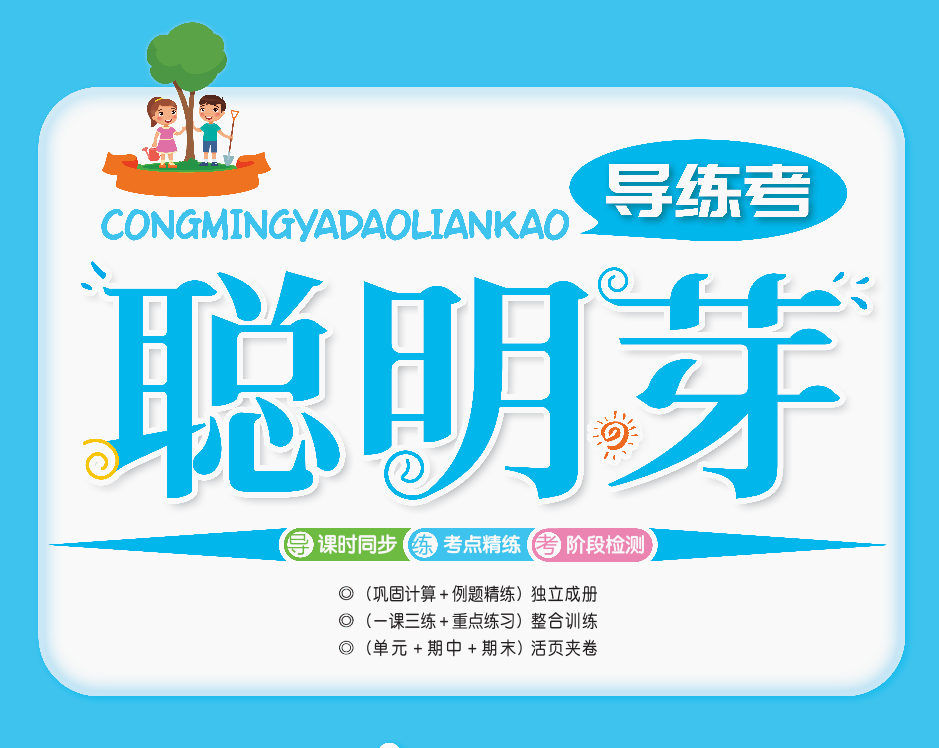 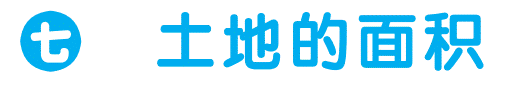 七　土地的面积
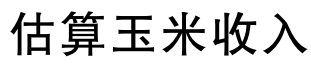 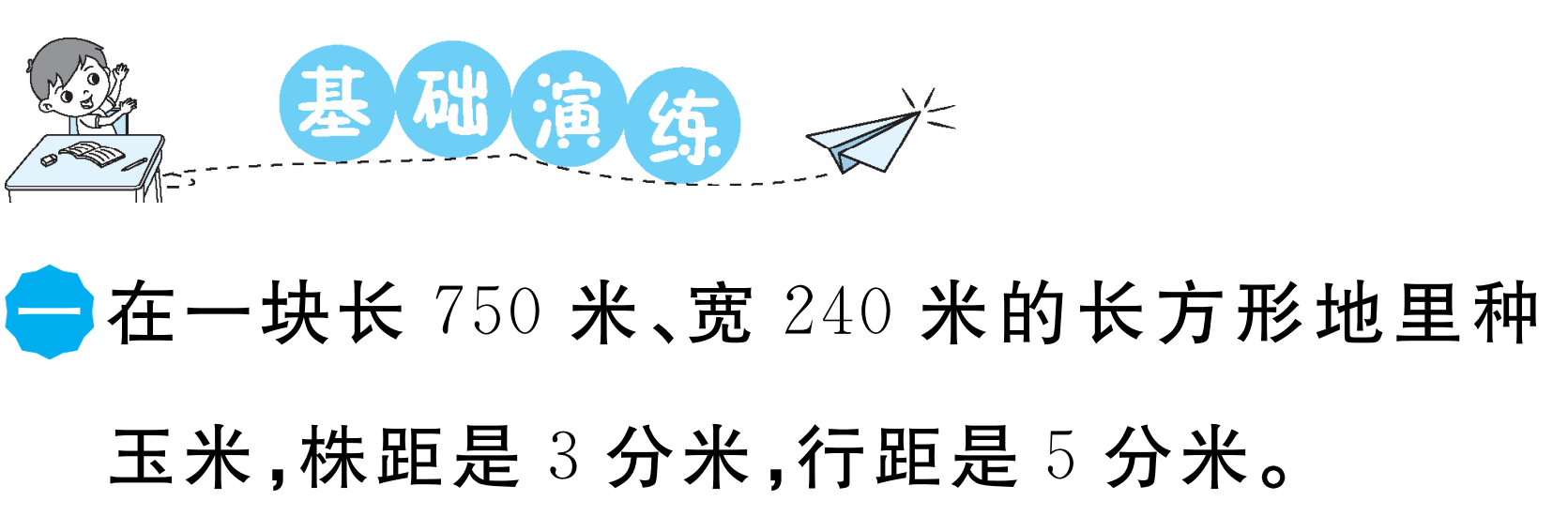 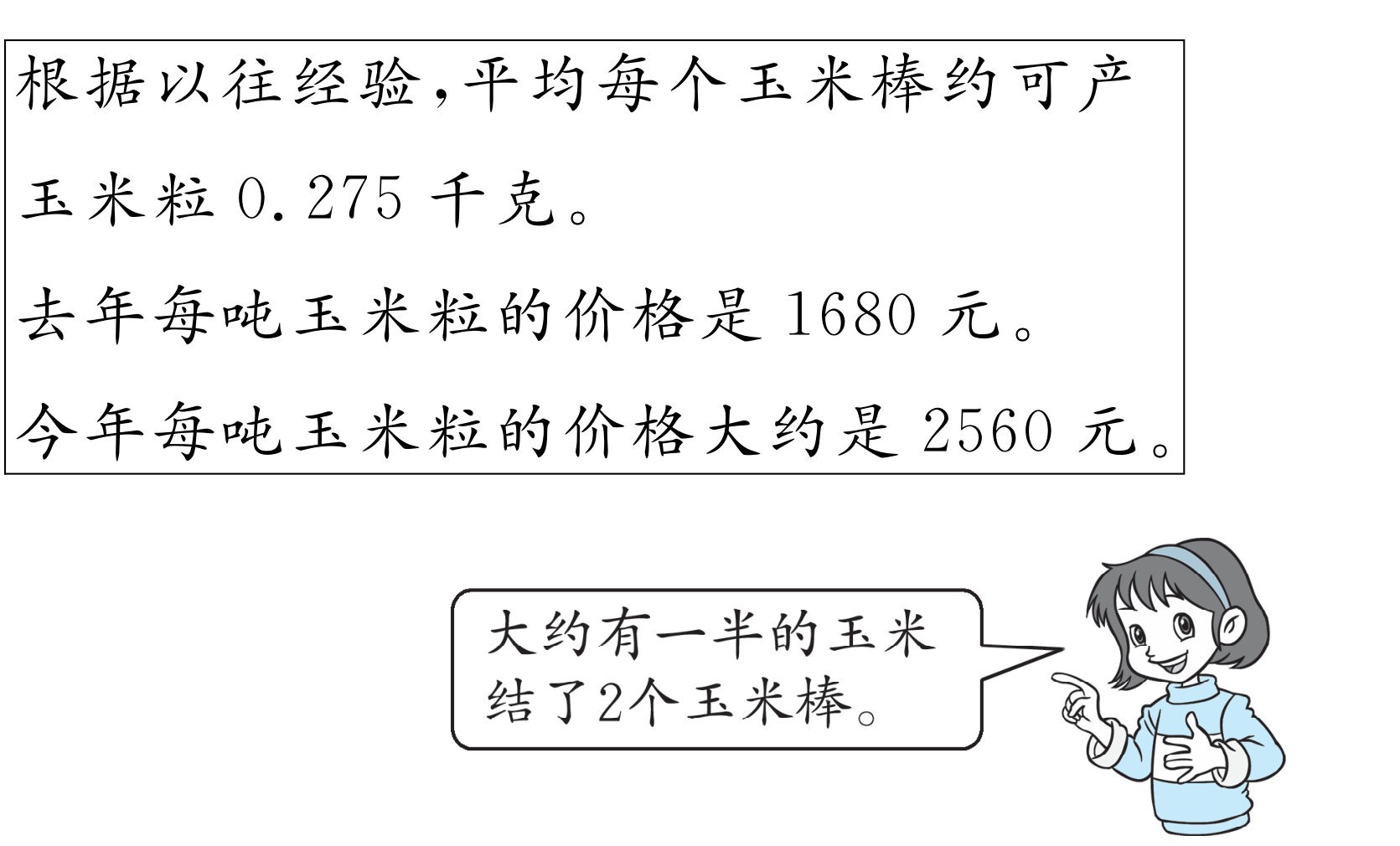 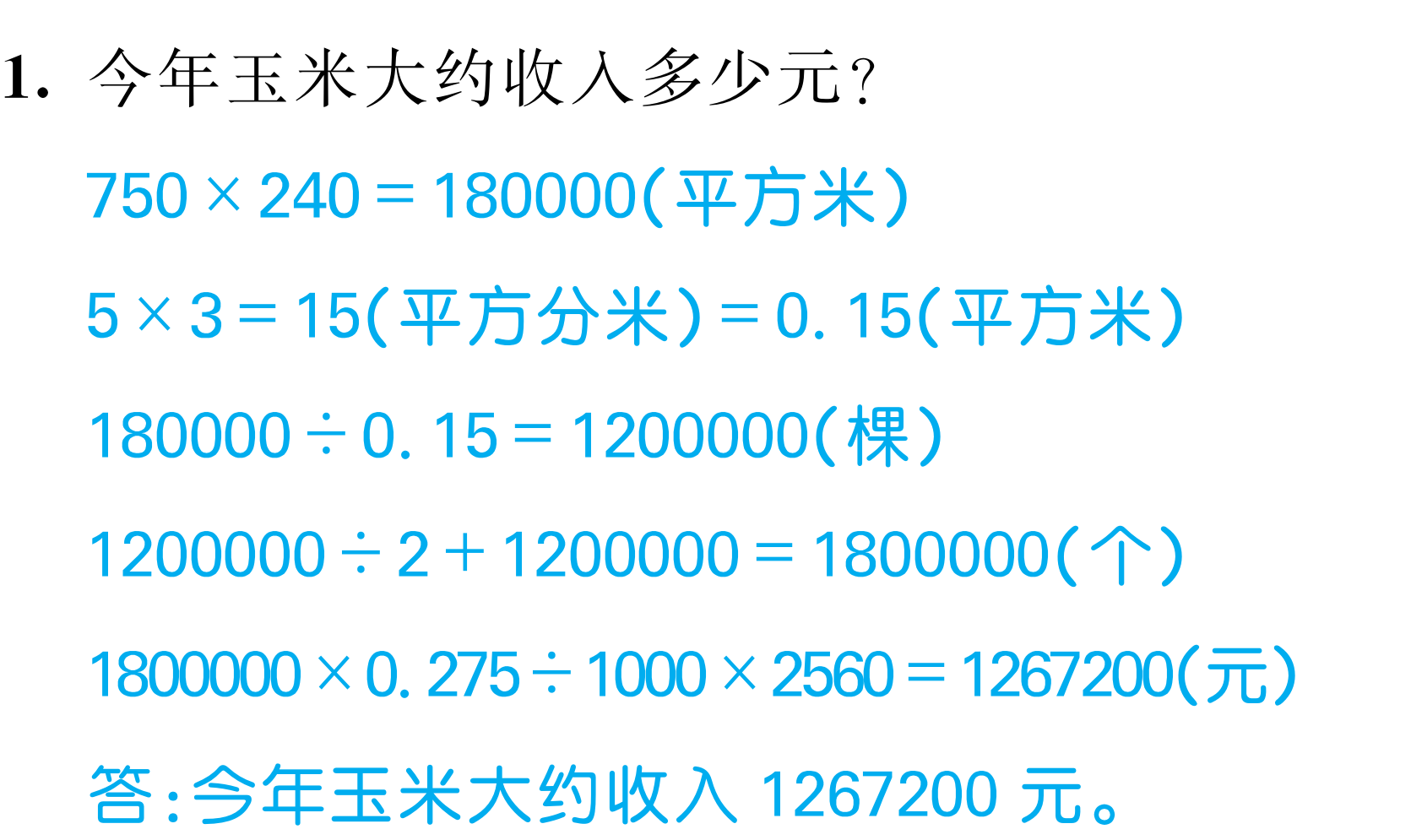 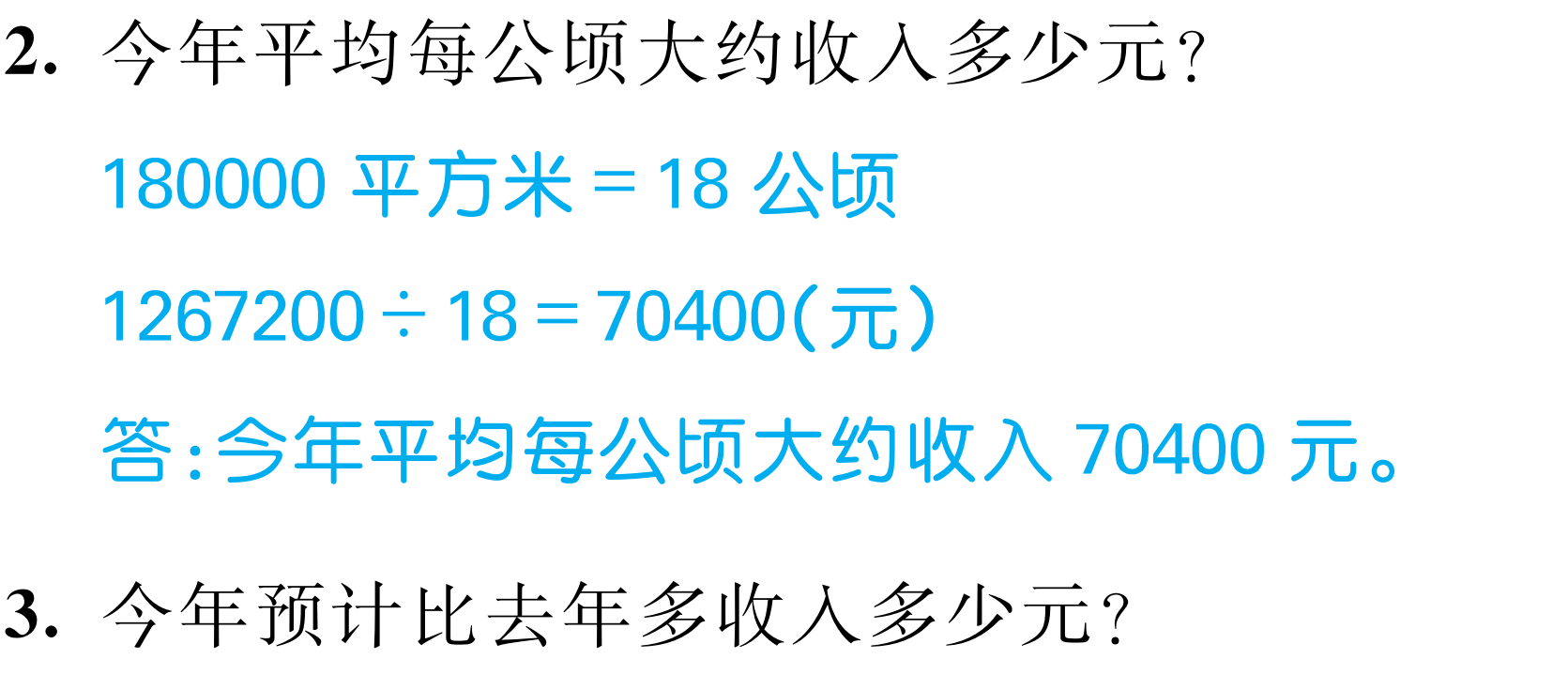 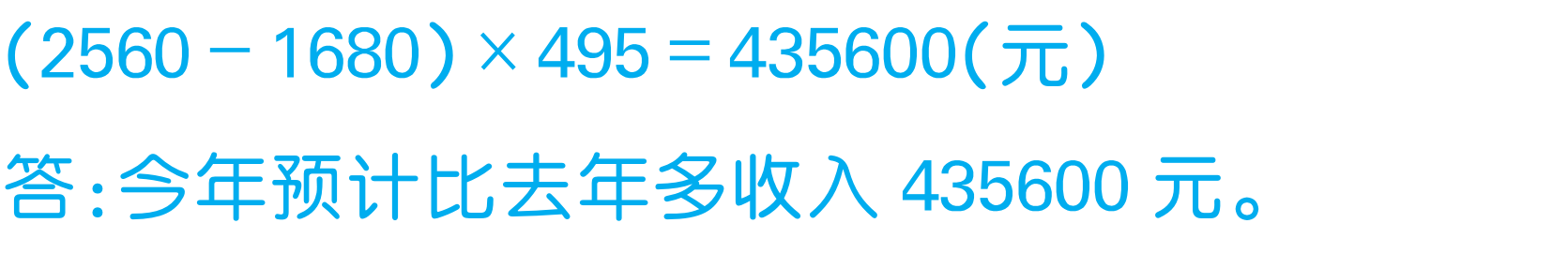 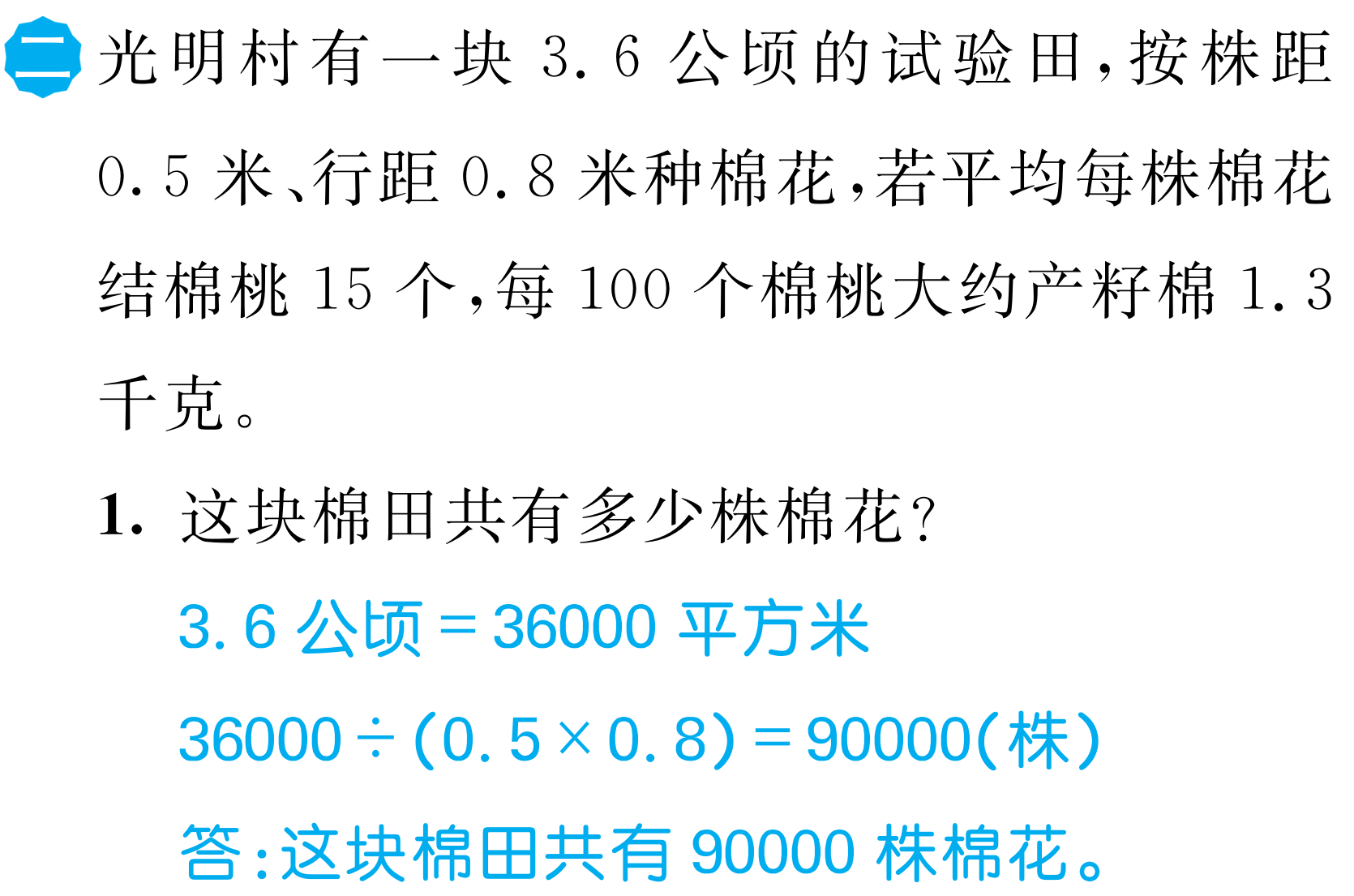 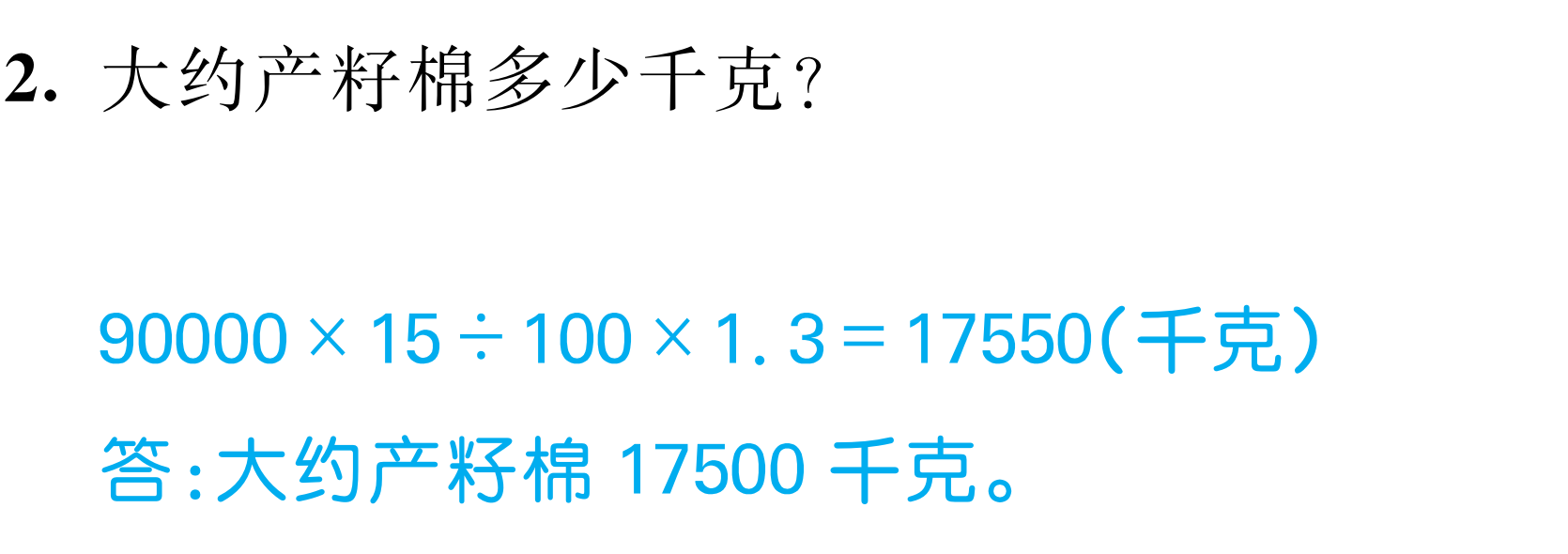 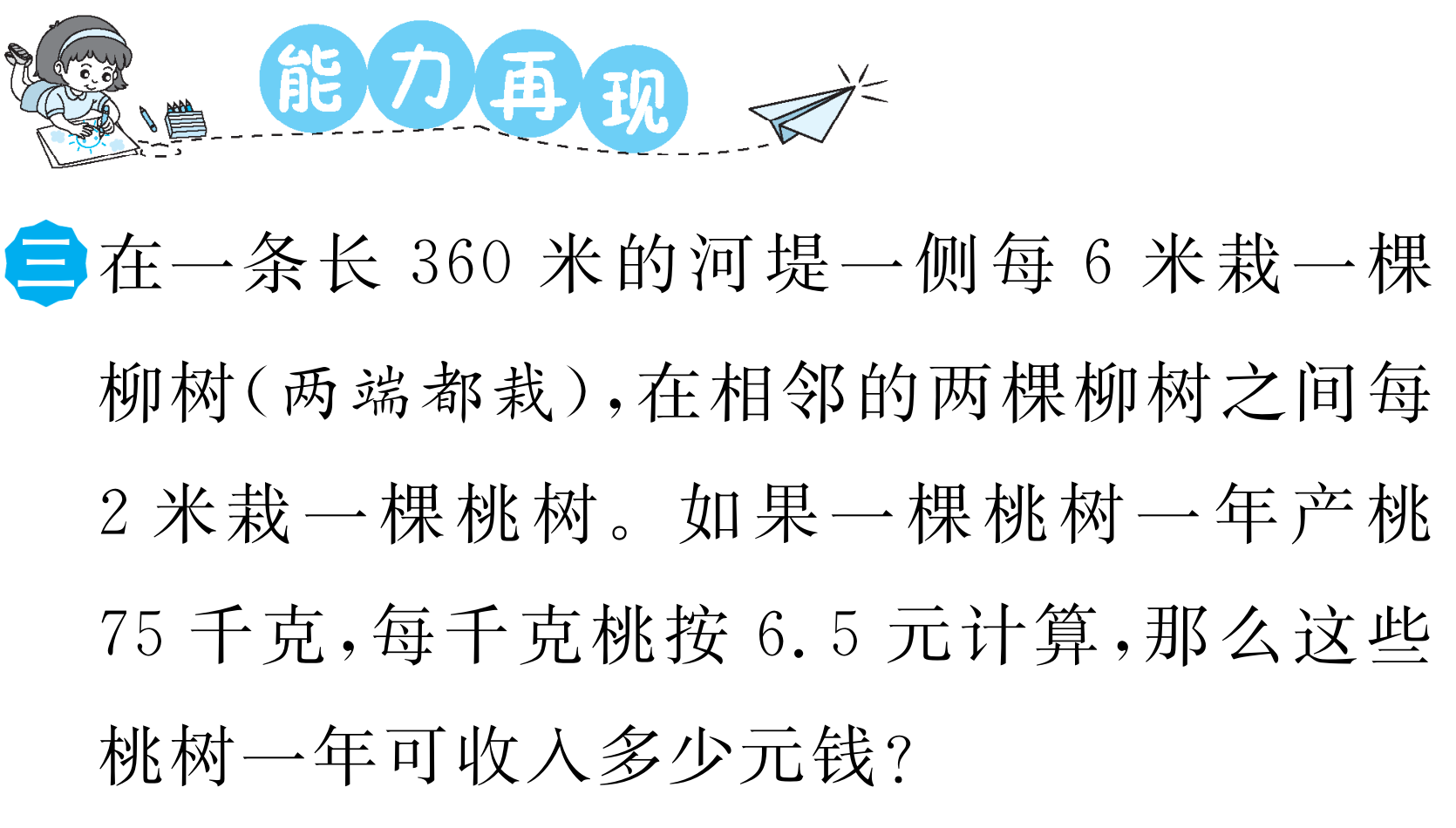 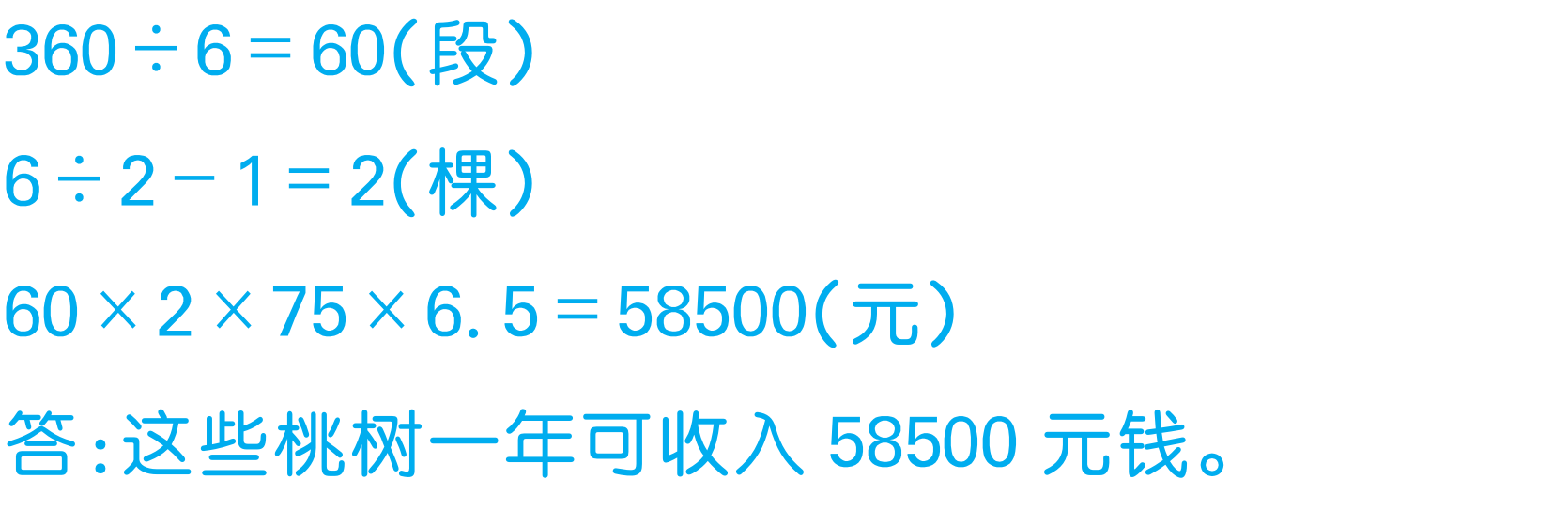 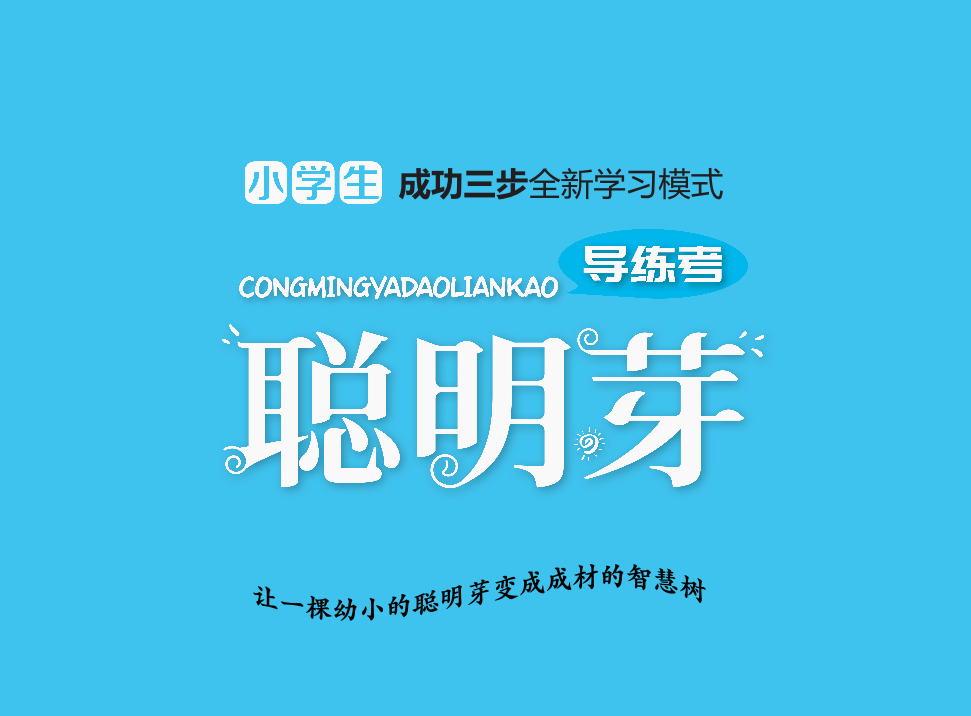